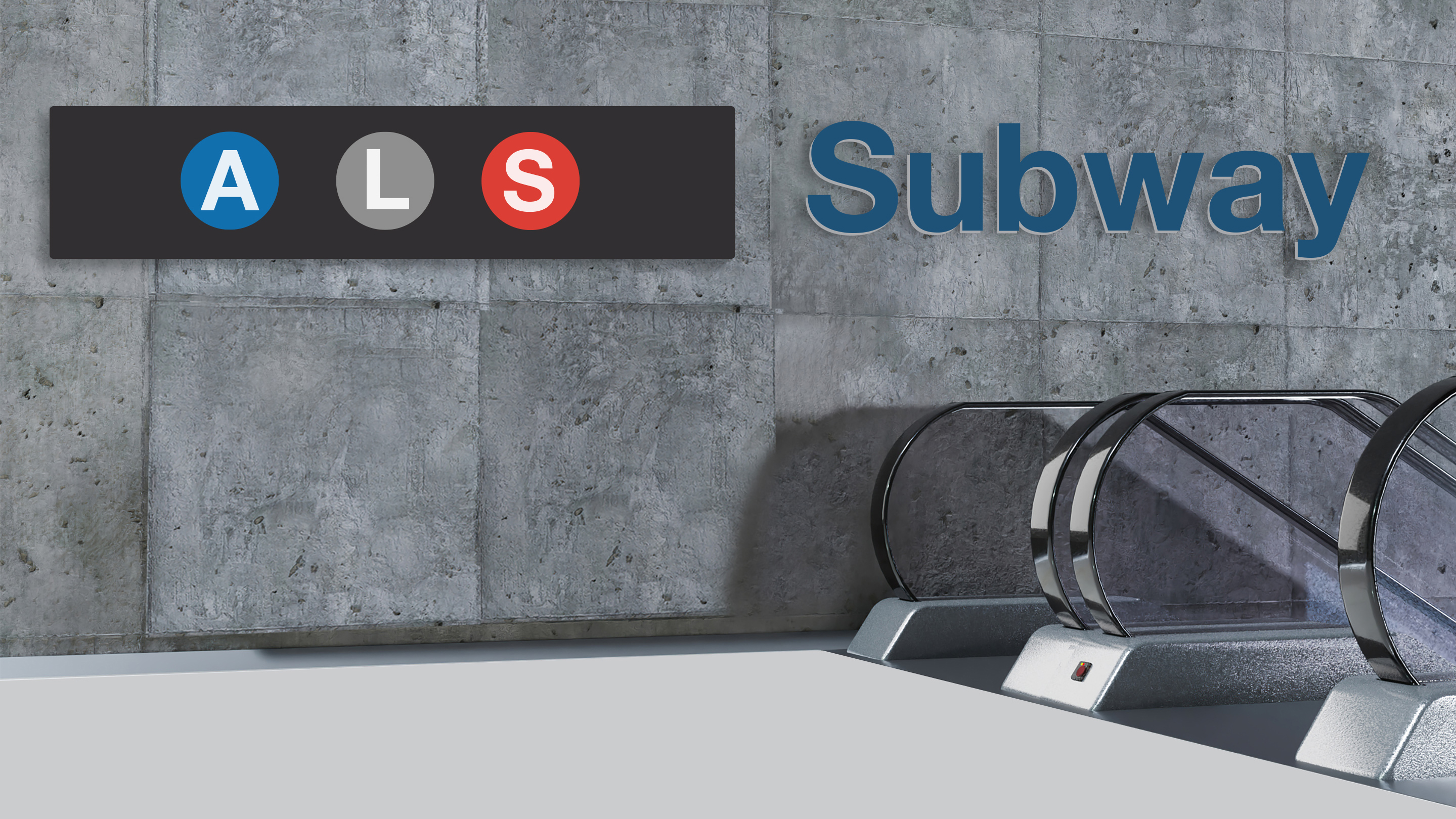 CASE DISCOVERY
RED LINE
INTRODUCTION AND OVERVIEW
Amyotrophic Lateral Sclerosis (ALS) Defined
A neurodegenerative disease most obviously affecting both upper and lower motor neurons
Significant variation in clinical presentation, site of onset, and distribution of upper and lower motor neuron involvement
Goutman SA, et al. Lancet Neurol. 2022;21:480-493.
Image created by Rcchang16 and reproduced without modification from Wikimedia Commons (https://commons.wikimedia.org/w/index.php?curid=74940488euro#filelinks) under the terms and conditions of the Creative Commons Attribution (CC BY 4.0) license. (Creative Commons — Attribution 4.0 International — CC BY 4.0).
Epidemiology
Incidence 1-2 per 100,000 per year
More common in certain places (eg, Guam)
Prevalence
Now 4-8 per 100,000
Projected increase of 69% by 2040
Lifetime risk for an individual is 1 in 400
Males affected 1.5-2x more than females
Age of onset usually 50s-60s, but wide range possible
Arthur KC, et al. Nat Commun. 2016;7:12408; Longinetti E, et al. Curr Opin Neurol. 2019;32:771-776; Miller C, et al. Neuroepidemiology. 2021;55:275-285; Ryan M, et al. JAMA Neurol. 2019;76:1367-1374.
SIGNS, SYMPTOMS, AND PRESENTATION
ALS Presentation
Weakness
Gradual onset
Painless
Progressive
Accompanied by atrophy, fasciculations, cramping
Unaccompanied by pain or sensory loss
Cognitive impairment (frontotemporal) in 50%, usually subtle but important
Substantial variation between patients
Goutman SA, et al. Lancet Neurol. 2022;21:480-493; Hardiman O, et al. Nat Rev Dis Primers. 2017;3:17071
A Clinically Heterogeneous Disease
Image created by Castro-Gomez and reproduced without modification from Vidovic M, Muschen LH, Brakemeier S, Machetanz G, Naumann M, Castro-Gomez S. Current state and future directions in the diagnosis of amyotrophic lateral sclerosis. Cells.2023;12:736 under the terms and conditions of the Creative Commons Attribution (CC BY 4.0) license. (Creative Commons — Attribution 4.0 International — CC BY 4.0). © 2023 by the authors.
Disease Course and Progression
Tends to occur along anatomical pathways
Loss of all voluntary movement except usually eyes and sphincters
Sensory functions usually spared
Death or invasive ventilation within 2 to 5 years of symptom onset
Variability
20% live more than 5 years
10% live more than 10 years
5% live more than 20 years
Some cases stop progressing and a few even reverse!
Grad LI, et al. Cold Spring Harb Perspect Med. 2017;7:a024117; Stages of ALS. ALS Association. Accessed April 27, 2023. http://www.als.org/understanding-als/stages; Takeda T, et al. Neuropathology. 2020;40:40-56; Vidovic M, et al. Cells. 2023;12:736.
BURDEN OF DISEASE
FUNCTIONING AND QUALITY OF LIFE (Patient, family/caregivers)
Burden of Disease
Physical, mental strain on patient, caregiver
Some but not all studies show a decline in quality of life with loss of motor function, especially in older patients
Financial burden to family
$10,000-$100,000 over disease course
Financial burden to society
Achtert K, et al. Eur J Health Econ. 2021;22:1151-1166; Alencar MA, et al. Arq Neuropsiquiatr. 2022;80:255-261; Schischlevskij P, et al. Brain Sci. 2021;11:748
It Can Worsen Over Time
As people progress, they lose function, creating more burden
Physical
Economic
Loss of ability to work
Lack of disability insurance for people without a clear diagnosis
Decreased quality of life
Drops rapidly in first year
Complications
Respiratory failure
Cognitive decline
Dysphagia and dysarthria
Achtert K, et al. Eur J Health Econ. 2021;22:1151-1166; Alencar MA, et al. Arq Neuropsiquiatr. 2022;80:255-261; Hardiman O, et al. Nat Rev Dis Primers. 2017;3:17071; Schischlevskij P, et al. Brain Sci. 2021;11:748
BEST PRACTICES FOR SCREENING, ASSESSMENT, AND REFERRAL
Diagnosis
A definitive diagnosis is usually made by a clinician specializing in ALS.
Made clinically
Presence of: 
LMN degeneration (exam, EMG, path)
UMN degeneration (exam)
Spread within or to other regions
Absence of:
Imaging, bloodwork, EMG, path evidence of alternative explanation
Non-ALS specialists can decrease the time to diagnosis of ALS through prompt referral to ALS specialists.
Goutman SA, et al. Lancet Neurol. 2022;21:480-493; Hardiman O, et al. Nat Rev Dis Primers. 2017;3:17071; Mitsumoto H, et al. Neurology. 2022;99:60-68; thinkALS Tool. ALS Association. 2022. Accessed April 27, 2023. https://www.als.org/thinkals/thinkals-tool
Considerations for Referral to an ALS Center
EVIDENCE-BASED TREATMENT PLANNING
ORANGE LINE
BREAKING THE NEWS
What Clinicians May Say…
“You have ALS. There is nothing we can do. Your time is limited. Get your affairs in order.”
But…
A lot of variability may be seen amongst patients with ALS.
There is a lot that can be done for a patient with ALS.
Goutman SA, et al. Lancet Neurol. 2022;21:480-493; Hardiman O, et al. Nat Rev Dis Primers. 2017;3:17071
Should a Patient Consider Genetic Testing?
Free
Easy
Meaningful 

Consensus guidelines recommend it for probands with ALS who have first- or second-degree relatives with ALS and/or frontotemporal dementia
Hardiman O, et al. Nat Rev Dis Primers. 2017;3:17071
GOALS, STRATEGIES AND CONSIDERATIONS
Treatment of ALS is Comprehensive, Multifaceted and Holistic.
Disease-Modifying Therapy
Symptomatic Management / Supportive Care
Improve HRQoL
Prolong survival
 Hospitalizations
Clinical Trials
Interprofessional and Multidisciplinary Care
Chen JJ. Am J Manag Care. 2020;26:S191-S197; Goutman SA, et al. Lancet Neurol. 2022;21:480-493; Hardiman O, et al. Nat Rev Dis Primers. 2017;3:17071
How Can We Maximize Quality of Life (QoL) in PALS?
HRQOL
Overall QOL
Dysphagia
Pseudobulbar Affect
Anxiety
Depression
Fatigue
Hopelessness
Impaired VC
Pain
Factors That May Decrease QoL
Existential
Religion/spiritualty
Support
AAC devices
Coping strategies
Gastrostomy
Multidisciplinary clinic
Noninvasive ventilation
Factors that May Increase QoL
Hardiman O, et al. Nat Rev Dis Primers. 2017;3:17071
The mainstay of treatment is the management of symptoms as the disease progresses through a multidisciplinary model of care.
Chen JJ. Am J Manag Care. 2020;26:S191-S197.
American Academy of Neurology (AAN) has 11 “ALS Quality Measures”
Multidisciplinary Care Plan Developed or Updated
Disease Modifying Pharmacotherapy Discussed
Cognitive and Behavioral Impairment Screening
Symptomatic Treatment Offered
Respiratory Insufficiency Querying and Referral for PFT
NIV Treatment for Respiratory Insufficiency Discussed
Screening for Dysphagia, Weight Loss, and Impaired Nutrition
Nutritional Support Offered
Communication Support Offered
End of Life Planning Assistance
Falls Querying
Miller RG, et al. Neurology. 2013;81:2136-2140.
DISEASE-MODIFYING THERAPIES: AN OVERVIEW AND SUMMARY
4 FDA-Approved Medications
Nuedexta. Prescribing information. Avanir Pharmaceuticals, Inc. June 2019. https://www.accessdata.fda.gov/drugsatfda_docs/label/2019/021879s014lbl.pdf; Radicava. Prescribing information. MT Pharma America. May 2017. https://www.accessdata.fda.gov/drugsatfda_docs/label/2017/209176lbl.pdf; Relyvrio. Prescribing Information. Amylyx Pharmaceuticals Inc. Rilutek. September 2022. https://www.accessdata.fda.gov/drugsatfda_docs/label/2022/216660s000lbledt.pdf Prescribing information. Covis Pharmaceuticals Inc. April 2016. https://www.accessdata.fda.gov/drugsatfda_docs/label/2016/020599s017lbl.pdf
Riluzole (Rilutek)
FDA approved for ALS in 1995
Multiple randomized, double-blind, placebo-controlled trials showed it increased tracheostomy-free survival by a few months
Benzothiazole given orally, blocks release of glutamate and modulates sodium channels
Now available in pill, film, liquid forms
Many subsequent “real world” studies, most showed survival benefits, range 6-19 months
Can work even in late-stage patients
Most patients in USA take this throughout their disease
Andrews JA, et al. Amyotroph Lateral Scler Frontotemporal Degen. 2020;21:509-518; Bensimon G, et al. N Engl J Med. 1994:330:585-591;Chen L, et al. Front Aging Neurosci. 2016;8:246; Hinchcliffe M, et al. Degener Neurol Neuromuscul Dis. 2017;7:61-70.
A Key and Pivotal Phase 3 Clinical Trial
Primary Efficacy Endpoint: 1-year survival
Prospective, double-blinded, placebo-controlled
155 patients randomized to active treatment vs placebo group, stratified based on site of disease onset (bulbar vs limb)
Most frequent AEs included (active vs placebo)
Respiratory disorders (39% vs 42%)
Asthenia (26% vs 14%)
Increased ALAT vs ASAT (17% vs 8%)
Stiffness (10% vs 4%)
Bensimon G, et al. N Engl J Med. 1994:330:585-591.
Edaravone (Radicava)
FDA approved for ALS in 2017 as an intravenous (IV) formulation, based on 2 randomized, double-blind, placebo-controlled trials in Japanese PALS
First trial showed no benefit over placebo1
Post hoc analysis suggested benefits to patients in early-stage ALS
Based on post hoc analysis,2 second trial conducted of very early, rapidly progressive patients with well-preserved function showing 30% slowing in ALSFRS-R vs placebo over 6 mos3
Trials suggest good tolerability and safety
10-15% minor side effects, most commonly bruising, gait disturbance, headache
Rare hypersensitivity reactions, avoid with sulfite allergy
Oral formulation FDA approved May 2022
Antioxidant
1. Abe K, et al. Amyotroph Lateral Scler Frontotemporal Degener. 2014;15:610-617.
2. Takahasi F, et al. Amyotroph Lateral Scler Frontotemporal Degener. 2017;18:32-39.
3. Edaravone Writing Group. Lancet Neurol. 2017;16:505-512.
A Phase 3 Clinical Trial of Early, Rapidly Progressive Patients with ALS
Phase 3, multi-center, randomized, parallel-group, double-blinded, placebo-controlled trial
137 patients randomized 1:1 to active treatment vs placebo
ALS grade 1 or 2
Disease duration ≤2 years
1 to 4 point increase in ALSFRS-R score over 12-week observation period
6 cycles, each comprised of 2 weeks on and 2 weeks off treatment/placebo
Primary Efficacy Endpoint
Most frequent AEs included (active vs placebo)
Dysphagia (12% vs 15%)
Contusion (19% vs 13%)
Constipation (12% vs 12%)
Contact dermatitis (12% vs 4%)
Writing Group; Edaravone (MCI-186) ALS 19 Study Group. Lancet Neurol. 2017;16:505-512.
Tauroursodeoxycholic Acid and Sodium Phenylbutyrate (TUDCA/NaPB; Relyvrio)
FDA approved September 2022; replication trial also underway
Oral combination of TUDCA and NaPB
Targets transcriptional dysregulation, ER stress and mitochondrial dysfunction
In a 6-month trial, slowed ALSFRS-R progression by 25% vs placebo
In an open-label extension, those initially receiving AMX0035 had 6 month longer survival
Paganoni S, et al. Muscle Nerve. 2021;63:31-39; Paganoni S, et al. N Engl J Med. 2020;383:919-930.
Key Phase 2 Trial: CENTAUR Clinical Trial
Primary Efficacy Endpoint
Least-Squares Mean Change per Month
Randomized, multicenter, double-blinded, placebo-controlled
137 patients underwent 2:1 assignment to treatment vs placebo, respectively, for 24 wks
Most frequently documented AEs were GI in nature (active vs placebo):
Diarrhea (21% vs 19%)
Nausea (19% vs 12%)
Constipation (15% vs 23%)
Salivary hypersecretion (10% vs 2%)
Paganoni S, et al. N Engl J Med. 2020;383:919-930.
Dextromethorphan/Quinidine (Nuedexta)
FDA approved in 2010 for PBA
Randomized controlled trials showed decrease in frequency and severity 
Glutamate antagonist 
Available in capsular form
May improve bulbar function in some people with ALS (PALS)
Monitor for QT prolongation
Nuedexta. Prescribing information. Avanir Pharmaceuticals, Inc. June 2019. https://www.accessdata.fda.gov/drugsatfda_docs/label/2019/021879s014lbl.pdf 
Smith R, et al. Neurotherapeutics. 2017;14:762-772.
Key Phase 2 Trial: Nuedexta Treatment Trial
Phase 2, multicenter, randomized, double-blinded, crossover trial
60 patients randomized to 28±3 days of active treatment vs placebo, 10- to 15-day washout, followed by a switch to opposite treatment arm
Most frequent adverse events (AEs) included (active vs placebo):
Dizziness (12% vs 2%)
Constipation (9% vs 4%)
Diarrhea (9% vs 2%)
Nausea (7% vs 0%)
Primary Efficacy Endpoint
Smith R, et al. Neurotherapeutics. 2017;14:762-772.
DISEASE-MODIFYING THERAPIES: THE ROLE OF RATIONAL POLYPHARMACY
VIDEO DISCUSSION
SYMPTOMATIC TREATMENTS
Norris SP, et al. Curr Opin Neurol. 2020;33:641-648.
Constitutional
Norris SP, et al. Curr Opin Neurol. 2020;33:641-648.
Gastrointestinal and Genitourinary
Norris SP, et al. Curr Opin Neurol. 2020;33:641-648.
Musculoskeletal
Norris SP, et al. Curr Opin Neurol. 2020;33:641-648.
Otolaryngologic
Norris SP, et al. Curr Opin Neurol. 2020;33:641-648.
Psychological
Norris SP, et al. Curr Opin Neurol. 2020;33:641-648.
EXPERT PERSPECTIVES
ALS Association: “By 2030, ALS Will Be a Livable Disease”
What this means…
Whatever It Takes. ALS Association. 2022. Accessed April 27, 2023. https://www.als.org/whatever-it-takes
ALS Association: “By 2030, ALS Will Be a Livable Disease”
How we get there…
Whatever It Takes. ALS Association. 2022. Accessed April 27, 2023. https://www.als.org/whatever-it-takes
TEAM-BASED CARE
INTRODUCTION AND OVERVIEW
Interprofessional and Multi-Disciplinary Team Care is the Standard of Care for Managing Patients With ALS
≥2 of the following:
 Pulmonologist		 Genetic counselor
 Gastroenterologist	 Palliative care specialist
 Physiatrist			 Specialized nurse
 Psychiatrist			 Occupational therapist
 Social worker		 Physical therapist
 Dietitian			 Respiratory therapist
 Dentist				 Speech therapist
ALS Neurologist
+
Hogden A, et al. J Multidiscip Healthc. 2017;10:205-215; Miller RG, et al. Neurology. 2013;81:2136-2140.
Attendance in Multidisciplinary and Team-Based Care is Associated With Better Outcomes
Hogden A, et al. J Multidiscip Healthc. 2017;10:205-215; Miller RG, et al. Neurology 2013;81:2136-2140.
BEST PRACTICES AND CLINICAL PEARLS
Interprofessional and Multidisciplinary Approaches to Symptom Management
Hogden A, et al. J Multidiscip Healthc. 2017;10:205-215.
Interprofessional and Multidisciplinary Approaches to Symptom Management
Hogden A, et al. J Multidiscip Healthc. 2017;10:205-215.
Access to ALS Specialty Care Can Be Improved
50% of PALS live more than 50 miles from the nearest ALS multidisciplinary clinic

Telemedicine and remote monitoring may mitigate some of this concern 
There are now many evidence- and experience-based treatment options that can help people with ALS
ALS is a rare disease; most physicians will see very few cases of it and may not be aware of all the options
ALS experts know the options; there are too few of these
Many people with ALS live far from the nearest ALS expert
Travel becomes more difficult as ALS progresses
Haulman A, et al. Muscle Nerve. 2020;61:682-691; Miller RG, et al. Neurology. 2013;81:2136-2140.